A vcedata.com slideshow
by Mark Kelly
mark@vcedata.com
Problem Statements
v1.0 – 2022-02-23
Methods for documenting a problem, need or opportunity
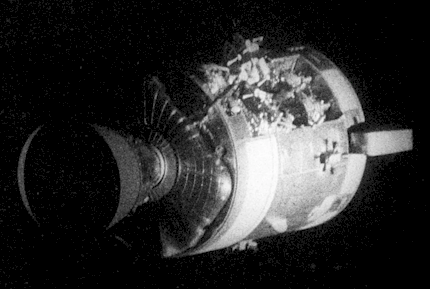 Apollo 13 – look it up
A Problem Statement (PS) is
brief (1 or 2 sentences)
unbiased 
definition or description of 
a problem
a need or
a chance to improve the current situation
vcedata.com slideshow © Mark Kelly 2022 - 2/15
A Problem could be
a new event that has never happened before
a regular event
perhaps an anticipated event that must be avoided (think: Y2K – look it up)
vcedata.com slideshow © Mark Kelly 2022 - 3/15
A Problem Statement (PS) should
explain the situation in which the problem*exists (its context)
why it is a problem, what currently happens, where it happens, how often, under what circumstances does it occur, who is affected, the harm it does etc


* From now on let “problem” = “problem, need or opportunity”
vcedata.com slideshow © Mark Kelly 2022 - 4/15
A Problem Statement (PS) should
identify the urgency of the problem. 
Some problems are important, but not urgent; others are urgent but not important. Some are both and some are neither.
vcedata.com slideshow © Mark Kelly 2022 - 5/15
A Problem Statement (PS) should
explain why it is important that it be solved. Describe the consequences of not solving the problem – e.g. loss of profit, time, resources, productivity, market competitiveness. 
Consider the benefits for all stakeholders (look it up).
Try to quantify the costs – to managers, numbers speak louder than emotions.
vcedata.com slideshow © Mark Kelly 2022 - 6/15
A Problem Statement (PS) should
be written for managers who will decide whether or not to fix it . It should not be a technical description intended for engineers or programmers.
vcedata.com slideshow © Mark Kelly 2022 - 7/15
A Problem Statement (PS) should
outline the desired future state
explain the benefits of achieving that outcome
vcedata.com slideshow © Mark Kelly 2022 - 8/15
A Problem Statement (PS) should
propose one or more viable solutions to the problem: how to reach that desired future state.
estimate potential costs of the solution(s), including lost productivity, reduced sales etc.
vcedata.com slideshow © Mark Kelly 2022 - <number>/15
But – why?
PS recognises a problem exists, instead of ignoring it and pretending it’s not there
this happens WAY too often when the problem is 
big or expensive, 
hard to fix, 
hard to define, 
“not my fault, not my problem”, according to every manager
embarrassing (e.g. customer data getting hacked due to poor security), 
likely to get people blamed or fired
vcedata.com slideshow © Mark Kelly 2022 - <number>/15
Why create a PS?
Setting out a  clear and measurable desired outcome means the success or failure of the fix can be verified objectively (with facts, not opinions)
vcedata.com slideshow © Mark Kelly 2022 - <number>/15
Why create a PS?
Management won’t release funds or resources for the solution until a PS is presented
It gives a clear goal with a defined scope to the team assigned to solve the problem
vcedata.com slideshow © Mark Kelly 2022 - <number>/15
Brief example – how could it be better?
PROBLEM – online sales are declining
Goal – to increase sales through our website
Current problem – our internet sales software is slow, buggy and hard for customers to use. This is making potential customers abandon online purchases before completion. It loses profit, and is stretching the resources of our online customer support staff. Our competitors offer much a better sales experience and customer satisfaction.
vcedata.com slideshow © Mark Kelly 2022 - <number>/15
Brief example – how could it be better?
Desired outcome – easier, faster, more reliable purchases by online customers
Solution – replace the current old shopping cart software with a new product - XYZ ONLINECART 2.4. Also transition from the current expensive and restricted MyCash payment service to MegaBuckPal which works on mobile devices and supports international payments
Cost – software licences costs $5,999 annually. Installation takes 1 hour during which time online sales must stop. Processing sales after installation will be slow as old order data is migrated to the new software. Full speed service with new features will be available within 24 hours.
vcedata.com slideshow © Mark Kelly 2022 - <number>/15
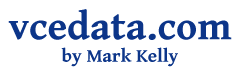 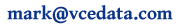 These slideshows may be freely used, modified or distributed by teachers and students anywhere.

They may not be sold
You must not change or remove their authorship information or copyright notices.
You must not redistribute them if you modify them.

This is not a VCAA publication and does not speak for VCAA. 
Portions (e.g. exam questions, study design extracts, glossary terms) may be copyright Victorian Curriculum and Assessment Authority and are used with permission for educational purposes.
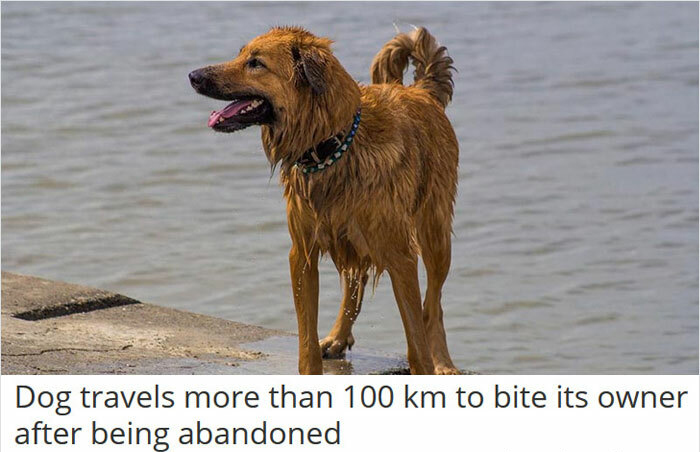